Вычислительная техника
Шейкин Трифон Юрьевич
Вычислительная техника
Совокупность технических и математических средств, методов и приемов, 
используемых для обучения и ускорения решения трудоемких задач, связанных с обработкой информации, 
путем частичной или полной автоматизации вычислительного процесса. 
С помощью вычислительной техники осуществляется сбор, обработка и хранение информации.
Основу современных технических средств вычислительной техники составляют электронные вычислительные машины (ЭВМ).
ЭВМ
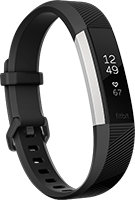 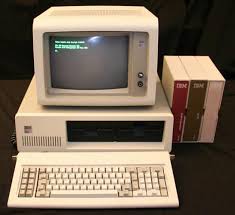 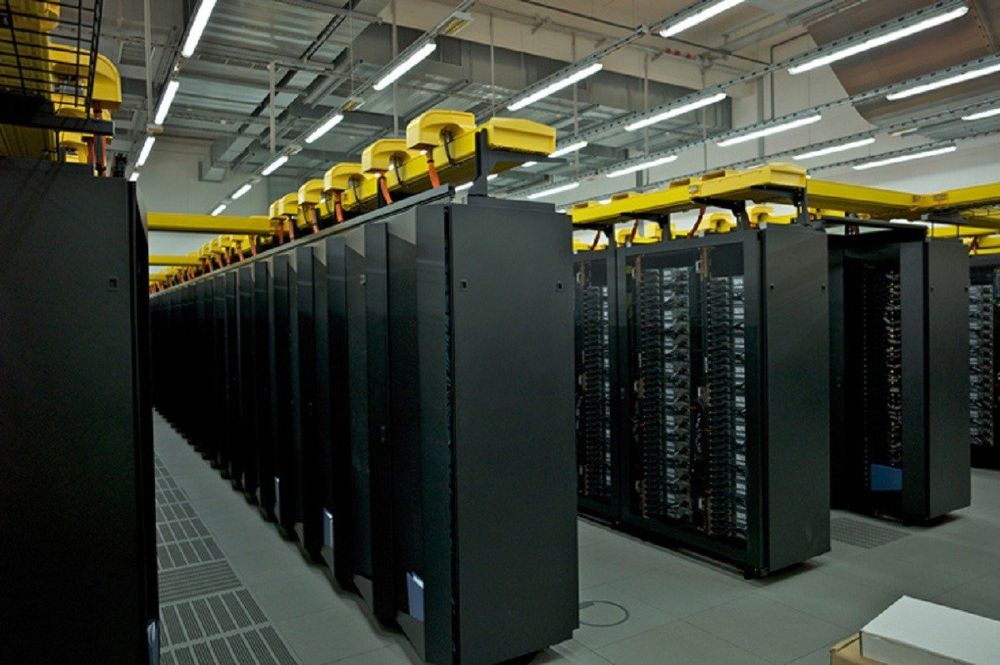 Основа вычислительной техники
1              0
Транзисторы
Производство микросхем
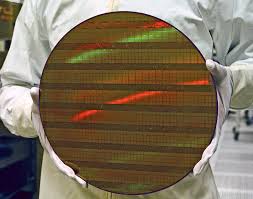 Устройства на микросхемах
IT
Искусственный интеллект (AI)
Анализ данных (Big data)
Интернет вещей (IoT)
Криптовалюты
Дополненная и виртуальная реальность (AR/VR)
Информационная безопасность